Проект « Мой любимый дорожный знак»
Вид проекта:  творчески - информационный.Продолжительность  проекта: 1 месяц.Участники проекта: воспитатели, родители, дети подготовительной группы.Образовательная деятельность: безопасность, здоровье.
Актуальность.Все мы живем в обществе, где надо соблюдать определенные нормы и правила поведения в дорожно-транспортной обстановке. Зачастую виновниками дорожно-транспортных происшествий являются сами дети, которые играют вблизи дорог, переходят улицу в неположенных местах, неправильно входят в транспортные средства и выходят из них. Однако дети дошкольного возраста – это особая категория пешеходов и пассажиров. К ним нельзя подходить с той же меркой, как и к взрослым, ведь для них дословная трактовка Правил дорожного движения неприемлема, а нормативное изложение обязанностей пешеходов и пассажиров на недоступной для них дорожной лексике, требует от дошкольников абстрактного мышления, затрудняет процесс обучения и воспитания Вот почему в дошкольном возрасте необходимо учить детей безопасному поведению на улицах, дорогах, в транспорте и правилам дорожного движения. В этом должны принимать участие и родители, и педагоги.Проект составлен на основе знания педагогов возрастной психологии, физиологических особенностей детей данного возраста
Цель и эффективность проекта.
Цель: Создание в группе максимально-эффективных условий для организации работы по формированию у детей навыков безопасного поведения на дорогах.
 
Практическая значимость проекта заключается в том, чтобы научить дошкольников азам дорожной грамоты, привить навыки безопасного поведения на улице, воспитать сознательного участника дорожного движения и тем самым уберечь ребенка и семью от беды.
Задачи:
-  обучить детей дорожной грамоте;
-  сформировать представление детей о значении дорожных знаков- три цвета светофора, пешеходный переход, наземный, надземный, наземный, пешеходная дорожка и другие;
-  научить ребенка грамотно использовать полученные знания;
-  создать предметно развивающую среду для организации работы по формированию у детей навыков правильного поведения на дорогах;
-  вызвать интерес у родителей к проблеме обучения детей дорожной грамоте, и безопасному поведению на дорогах;
-  совершенствовать исследовательскую деятельность.
                          Планируемый результат
-  воспитать грамотного пешехода;
- снизить процент ДДТТ (детского дорожно-транспортного травматизма) с участием детей.
                      Знать:
-  алгоритм перехода дороги «остановись-посмотри-перейди»;
-  название некоторых дорожных знаков, их значения;
-  понимать важность соблюдения правил дорожного
                             Уметь:
- выбрать способ перехода проезжей части дороги, различать пешеходные переходы (наземный, надземный, подземный, регулируемый, нерегулируемый) и средства регулирования дорожного движения ( светофор, регулировщик);
-  применять знания ПДД в дорожных ситуациях;
- различать запрещающие, информационно-указательные и предупреждающие знаки сервиса
I-Этап «Выбор темы»
В начале года с детьми проводили совместную деятельность «Безопасность на улице» где учили детей безопасным правилам поведения на улице, закрепляли знания о светофоре его сигналах, формировали представления о дорожных знаках. Мы воспитатели подготовительной группы задумались о том, что дети знают не достаточно о дорожных знаках, их значении и правилах дорожного движения. Поэтому в свою работу мы решили включить воспитание основ безопасности жизнедеятельности и разработать вместе с детьми проект «Мой любимый дорожный знак» и тем самым расширить представление детей о правилах дорожного движения и умения применять их в дорожных ситуациях.
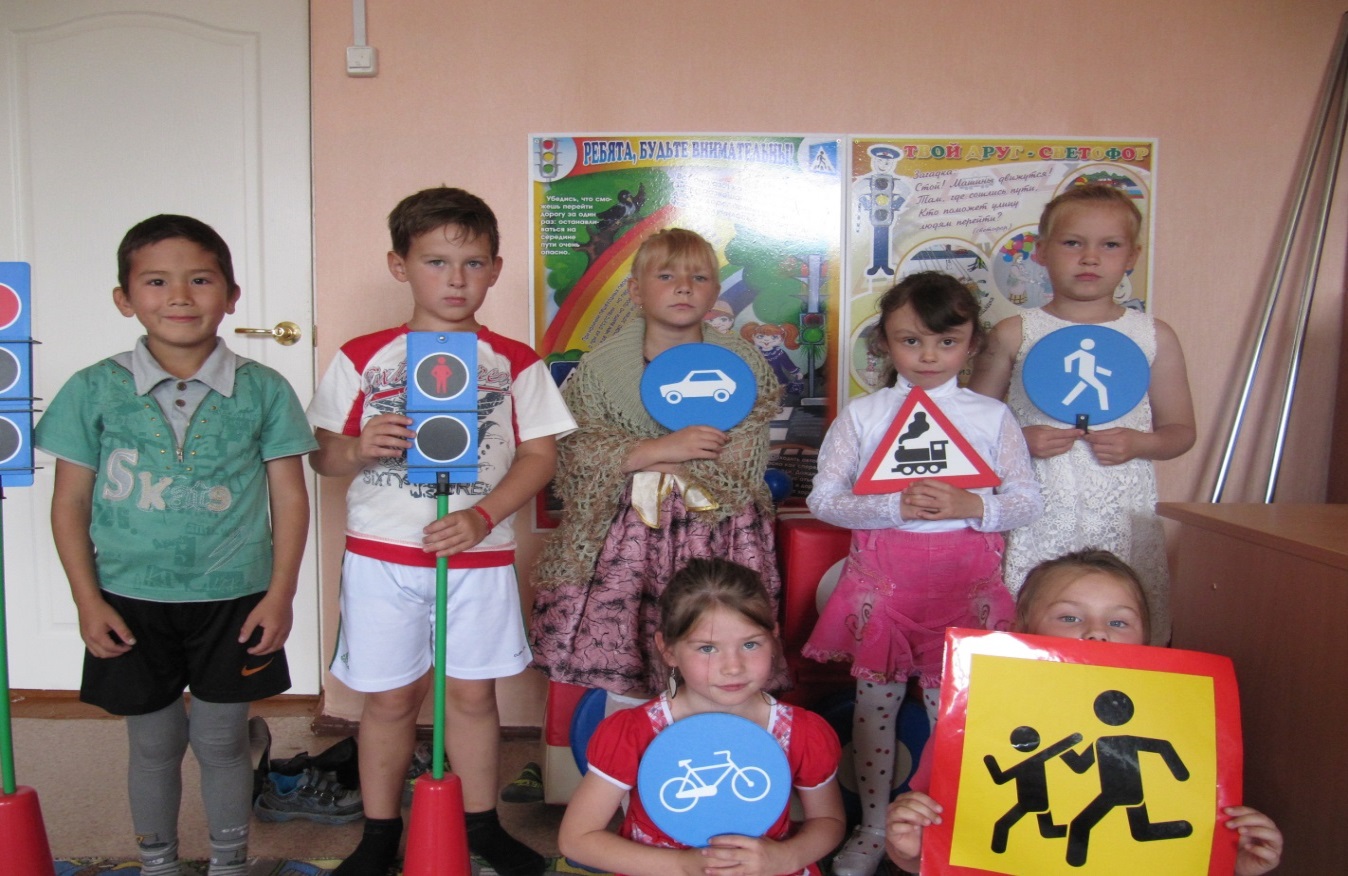 Перед началом целенаправленной работы с детьми мы изучили их знания о правилах безопасного поведения на улице, провели диагностику. По итогам диагностики, можно сказать на начало месяца у детей низкий уровень знаний правил дорожного движения.
Далее, чтобы определить, что знают дети и, что хотели бы узнать, мы использовали модель трёх вопросов. Ответы записали в таблице.
Для решения данной проблемы мы определили основные блоки своей педагогической работы и составили системную «паутину».

Профилактика ДТТ                            Умение ориентироваться в  
                                                             чрезвычайных   ситуациях.
                                   Безопасное поведение                             Знания правил 
                                       на улице                                                   поведения
                                                                                                       пассажира.
Формирование 
здорового
образа жизни.                         Знание ОБЖ.
                          
             
               Мой любимый дорожный знак
                         
                                            Знания ПДД.

         Знание дорожных знаков.                       Знание о работе светофора.
                    
                              

                                     Знания правил поведения на улиц
II- Этап «Сбор сведений»Далее создали в группе необходимую пространственную среду, обеспечивающую процесс обучения дошкольников правилам дорожного движения и формированию необходимых навыков и умений безопасного поведения на улицах в больших городах.
Оформили уголок безопасности, который регулярно пополняли:-дидактическими играми («Как избежать неприятностей в стране дорожных знаков»)     -настольными играми («Азбука «Правила дорожного движения», «Собери картинку»), в    том числе изготовленными своими руками (макет дороги, дома, светофоры, дорожные знаки, разрезные картинки).-наглядным материалом (плакаты «Дорожные знаки», «Мы пешеходы»; сюжетные картинки «Ситуации на дорогах», «Транспорт»;дорожные знаки; папки передвижки; иллюстрации « Безопасное поведение на улице».
Дополнили игротеку атрибутами для ролевых игр (фуражка инспектора ГИБДД, напольный светофор, жезл, дорожные знаки, руль); книжный уголок (различные художественные произведения, фотографии по ПДД, подбор стихов, загадок).
Стимулировали и поощряли: любые желания детей узнать больше о правилах безопасности на дорогах города, о значении дорожных знаков; интереса к играм, пособиям, книгам. Считали очень важным предоставить  детям возможность самостоятельно добывать знания в созданной руками педагогов среде, развиваться в процессе содержательного общения со сверстниками заинтересованного диалога с взрослыми.В самостоятельной деятельности воспитанники нашей группы активно выполняли различные творческие задания - рисовали и делали поделки. С желанием и интересом дети играли в дидактические и настольные игры, самостоятельно контролируя правильность выполнения правил.
Для развития познавательных процессов, необходимых для правильной и безопасной ориентации на улице и речевых умений наших воспитанников мы продуманно подбирали беседы о безопасности («Улицы села», «Для чего нужны дорожные знаки», «Что должен знать пешеход?» и др.) Организовали экскурсию по селу, где наглядно увидели какие знаки там находятся, и как вести себя на дороге.
Наиболее эффективными методами мы считаем игровые, так как в игре происходит быстрое и прочное освоение ребенком определенного рода опыта, знаний и умений, развивается любознательность и самостоятельность в познавательной деятельности, дети включаются в заинтересованный диалог, т.е. активизируется их речевое развитие. На протяжении всего проекта мы организовывали сюжетно – ролевые игры («Гаи», «Я по улице иду» и др.).
Большое внимание мы уделяли работе с родителями. Провели анкетирование. По результатам анкетирования мы увидели, что некоторые родители недостаточно знают ПДД, а в некоторых случаях даже нарушают их. Более того зачастую, родители не объясняют детям, как себя нужно вести на улице. Проводили индивидуальные беседы, с помощью наглядной пропаганды, где подчеркивали моральную ответственность, которая лежит на взрослых. В этих беседах мы старались донести до родителей то, что своим примером должны подавать пример детям, так как нарушать правила, дошкольники учатся, прежде всего, у взрослых. Выступали на родительском собрании. Активно привлекали родителей к реализации нашего проекта: конкурс рисунков «Улицы нашего села», изготовление поделок «Мой любимый дорожный знак», совместно с родителями выпустили стенгазету .
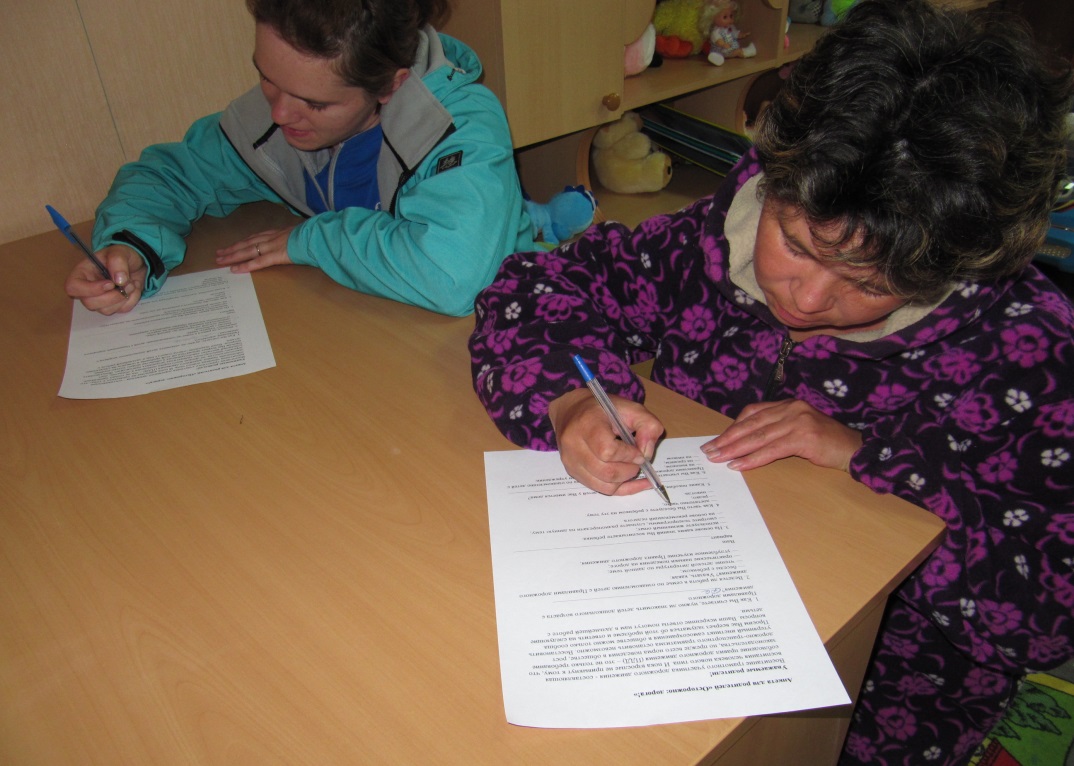 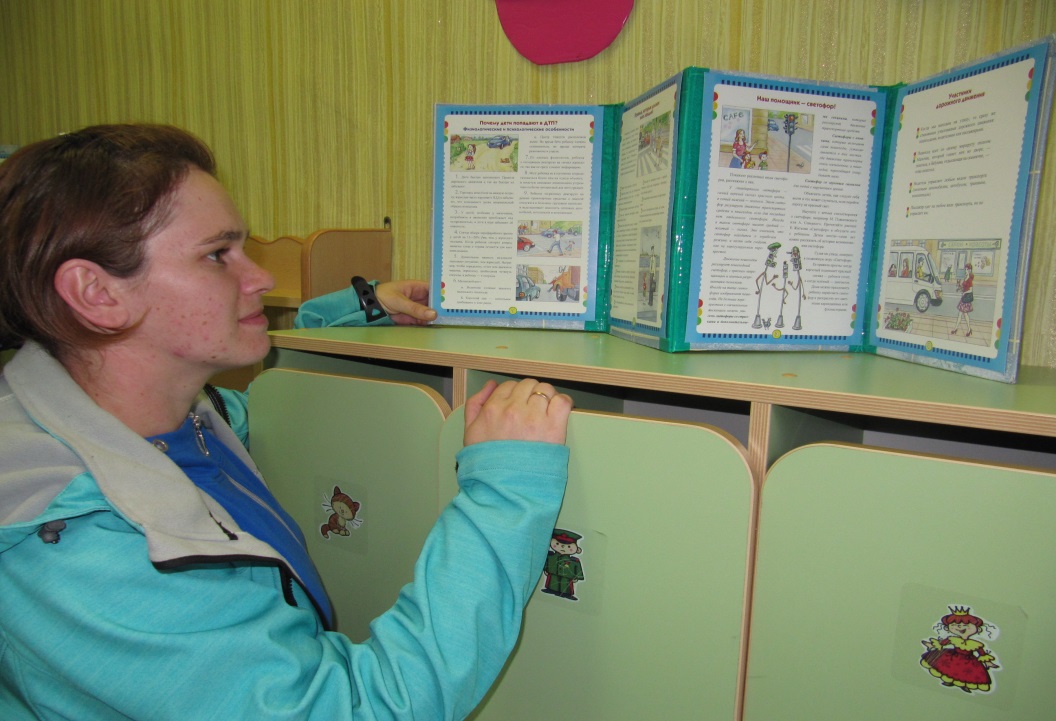 III – Этап «Выбор проектов»


                  Инсценировка                       Организация выставки
                 «О чем говорят                        рисунков
                  дорожные знаки?»
                                                     
               

          «Мой любимый дорожный
                       знак»


                    Изготовление                     Выпуск
                     макета                               стенгазеты
                                                       «Внимание дорога !»
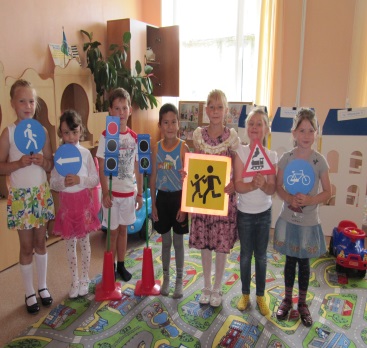 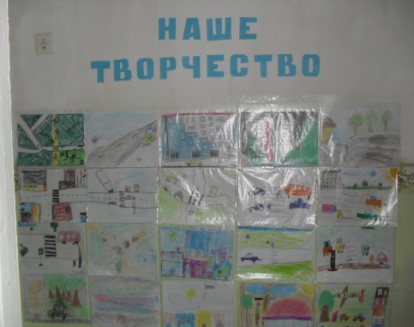 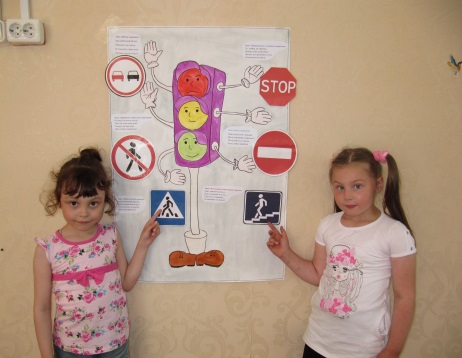 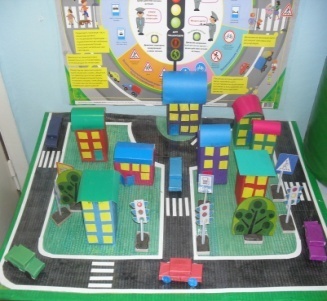 Таким образом, мы пришли к выводу, что если ребёнку вовремя не дать специальных знаний и навыков, то дети будут действовать только в соответствии с присущими им возрастными психологическими особенностями,  а значит, опасно, не контролируя своё поведение. Перед нами встаёт вопрос: как и чему, учить детей? Какие знания и навыки им нужно привить? Ребёнка с детских лет следует учить, управлять своими желаниями, правильно относиться к понятиям "можно",  "надо", "нельзя". Это касается всех сфер жизни, в полной мере относится и к поведению на улице и дороге. Ребёнок должен твёрдо усвоить, что каждый участник дорожного движения, и взрослый, и ребёнок, обязан выполнять установленные правила. При этом он вправе рассчитывать, что их будут выполнять и другие участники движения.
 В связи с «вышеизложенным» выработали следующие рекомендации:
 - регулярно обновлять уголки по ПДД в группах, наглядный материал;
  - систематически использовать максимальное разнообразие, творческий поиск в воспитательной работе при проведении профилактических мероприятий;
 - обращать особое внимание на организацию работы с родителями;
 Реализация данного проекта позволила сформировать у детей необходимые представления, умения и навыки безопасного поведения на улицах и дорогах.
IV – Этап « Реализация проекта».
Список используемой литературы:

Клименченко В.Р. «Обучайте дошкольников правилам дорожного движения» М., «Просвещение» 1993г
Тимофеева Е.А. «Дидактические игры с детьми дошкольного возраста» М., «Просвещение» 2003г
Степаненкова Э.Я. «Дошкольникам о правилах дошкольного движения» М., «Просвещение» 2003г
Горбатенко Щ.Ф. «Комплексные занятия с детьми среднего и старшего возраста » М., «Просвещение» 2000г
Фисенко М.А. «ОБЖ. Подготовительная группа. Разработка занятий» Волгоград ИТД «Корифей», 2006г
Хабибулина Е.Я. «Дорожная азбука в детском саду» «Детство- Пресс» 2010
Материал- Интернет.
СПАСИБО  ЗА ВНИМАНИЕ !